Essential Mathematical Skills for Introductory Statistics Students
Roger E. Kirk
Tomas P. Carpenter

Department of Psychology & Neuroscience
Baylor University
Attitudes Toward Taking A Statistics Class
“When I realized that I had to take this course, I . . .”
was scared

panicked. I have heard horror stories about this                
    course.

wanted to die

knew I’d have to take it twice


Didn’t understand what it had to do with psychology


Didn’t have any idea what to expect.  Everyone has
    told me that it’s a killer.
nervous but interested

knew it would be hard

dreaded it, because of the rumors I heard about
   the class

was apprehensive about the grading scale

knew I’d be facing a challenge

wanted to cry

Wasn’t too thrilled

thought that if I wanted to be a psychologist I
   would have to take it and suffer through it

was frightened
Table 3. Performance of 3,281 Students on the Ten
              Most Difficult Items
Item                                 Solve for or Fill In          % Incorrect
b =                                  75%
=                                  71%
< X <                                  66%
< M <                                 65%
48%
Table 3. Continued
Item                                Solve for or Fill In           % Incorrect
46%
b ≥                                 42%
=                                 40%
39%
=                                 37%
Table 4. Performance of 3,281 Students on the Ten
              Easiest Items
Item                                 Solve for or Fill In          % Incorrect
=                                     3%
=                                    4%
=                                    4%
=                                    5%
=                                    6%
Table 4. Continued
Item                                Solve for or Fill In           % Incorrect
=                                    6%
=                                    7%
X =                                     8%
=                                     9%
=                                   10%
Table 5. Ten Best Predictors of Course Performance
Item                                 Solve for or Fill In       Point Biserial r
b ≥                                 .26
.25
.25
X =                                .24
b =                                .24
Table 5. Continued
Item                                 Solve for or Fill In       Point Biserial r
=                                .23
X =                                .23
.23
< M <                              .22
=                               .22
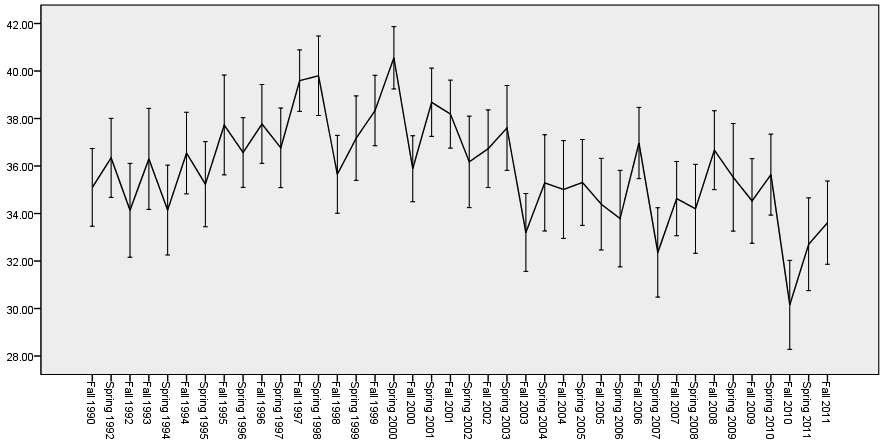 Mean Math Skills Test
Academic Term
Figure 1. Math test means are shown on the Y axis. The X axis is fall and spring semesters beginning in fall 1990 and ending in fall 2011. Error bars are 95% confidence intervals.
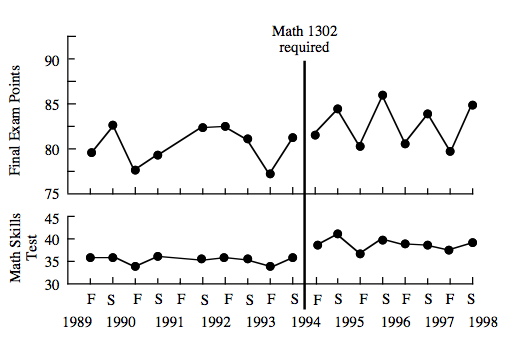 Figure 2. Effects of requiring a rigorous math prerequisite on course performance and Math Skills scores.
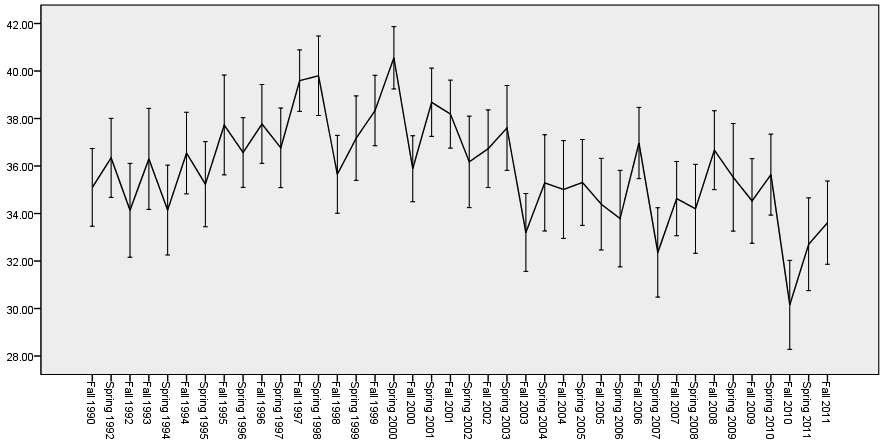 F 1994
S 1997
Mean Math Skills Test
Academic Term
Figure 3. The vertical lines at fall 1994 and spring 1997 define the years when a the rigorous math course was required for all psychology majors.
THE  END
THE  END